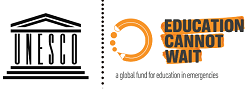 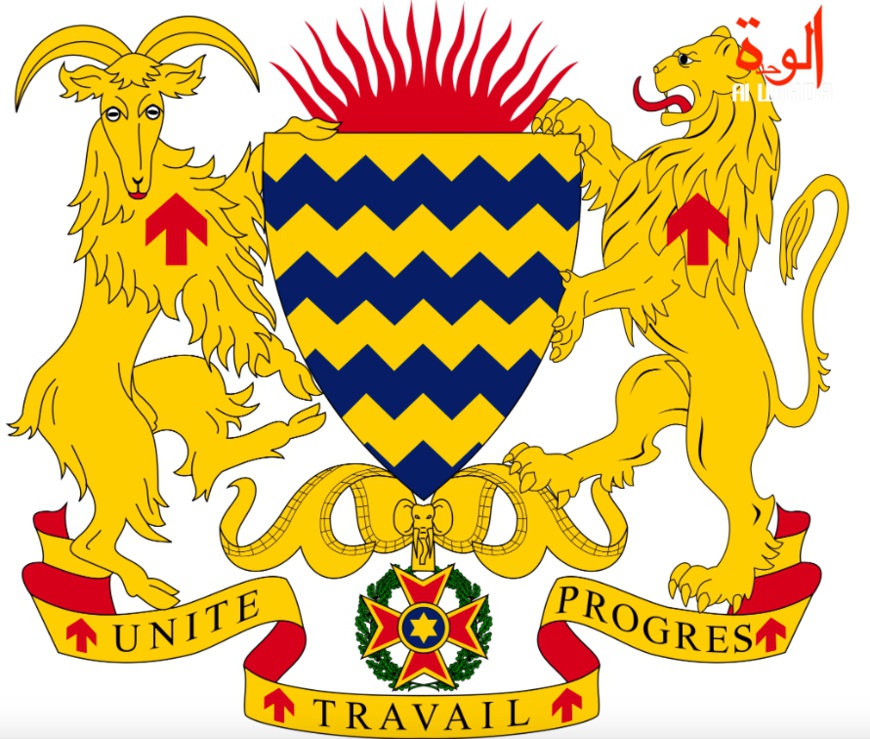 #Nom de l’Institution

Nom de la Classe
Nom du Module
NOM DE LA SESSION 
SESSION FINALE
Insérer une image pour reconnaitre le module
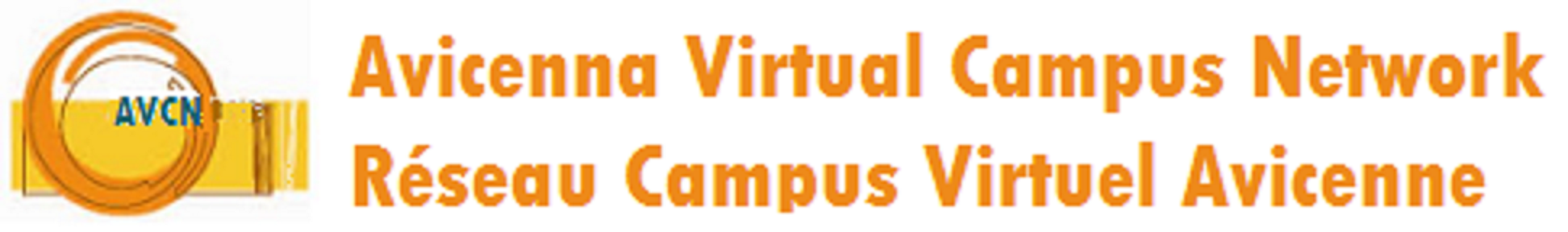 Date : 2020
Equipe de Production de l’Institution
[Speaker Notes: Bienvenue à la dernière session de votre Module. Je suis …………………….votre enseignant qui vous a accompagné tout au long de ce module.]
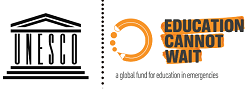 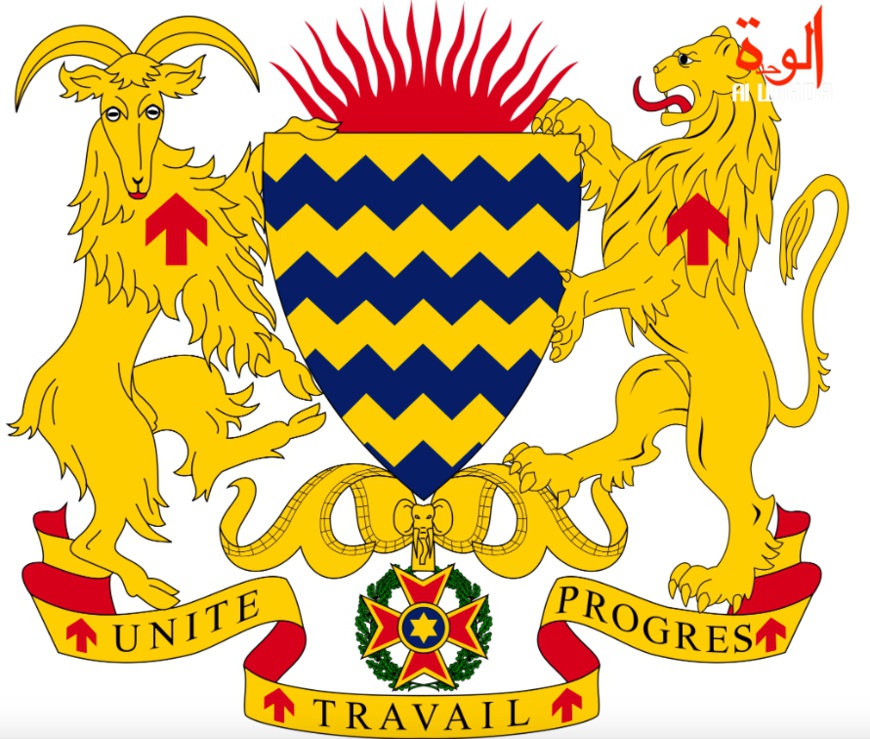 SOMMAIRE DE LA SÉQUENCE
 SESSION FINALE
 
Synthese de toutes les sessions 

Examen Terminal
Insérer une image pour reconnaitre le module
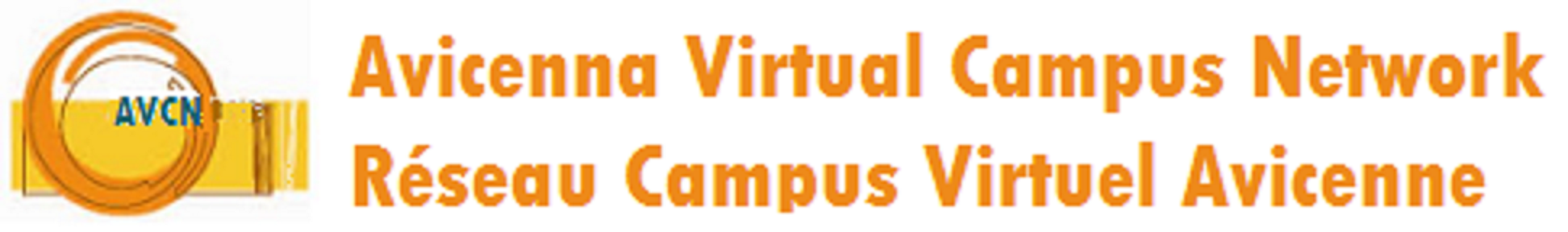 Date : 2020
Equipe de Production de l’Institution
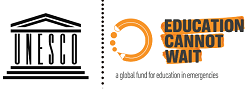 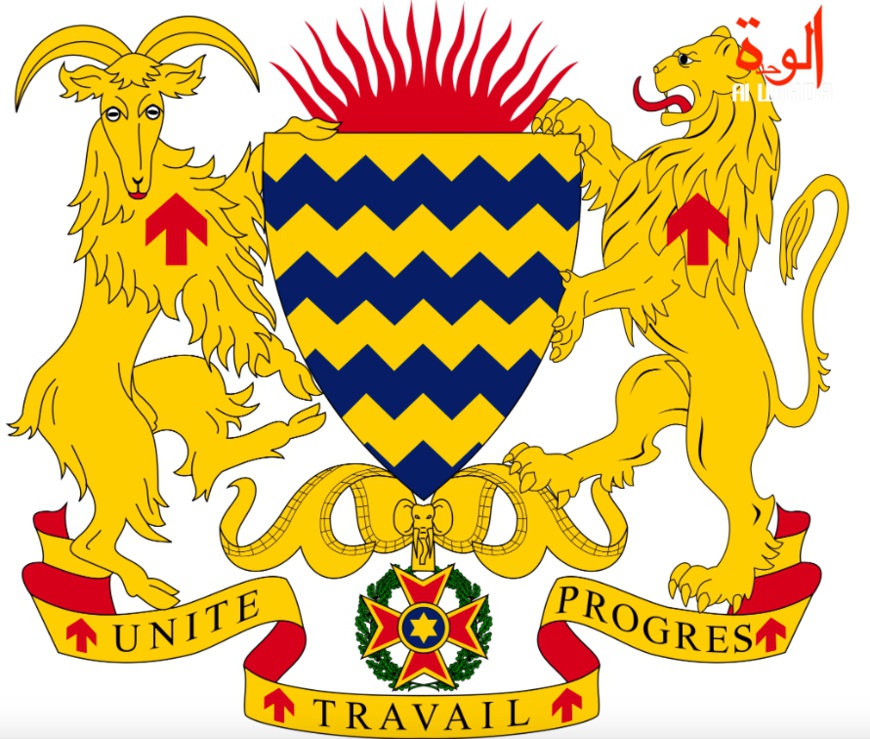 SYNTHESe Du Module
SESSION INTRODUCTIVE 
   SESSION 2 : 
   
   SESSION 3 :
   
   SESSION 4 :
Insérer une image pour reconnaitre le module
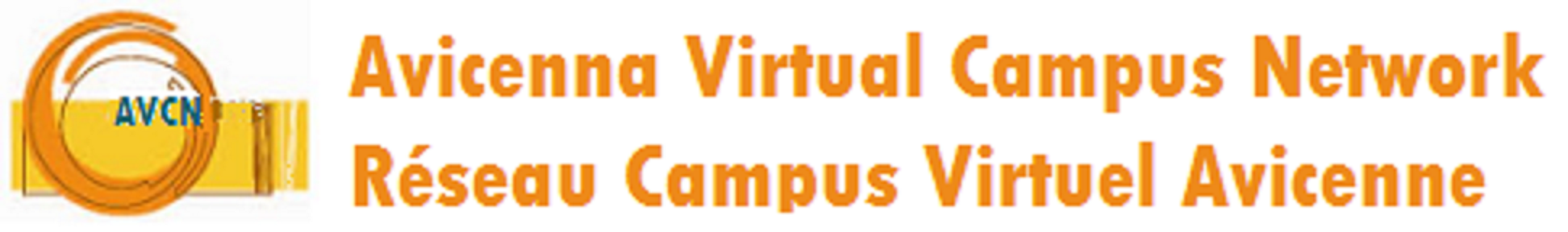 Date : 2020
Equipe de Production de l’Institution
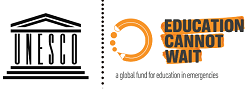 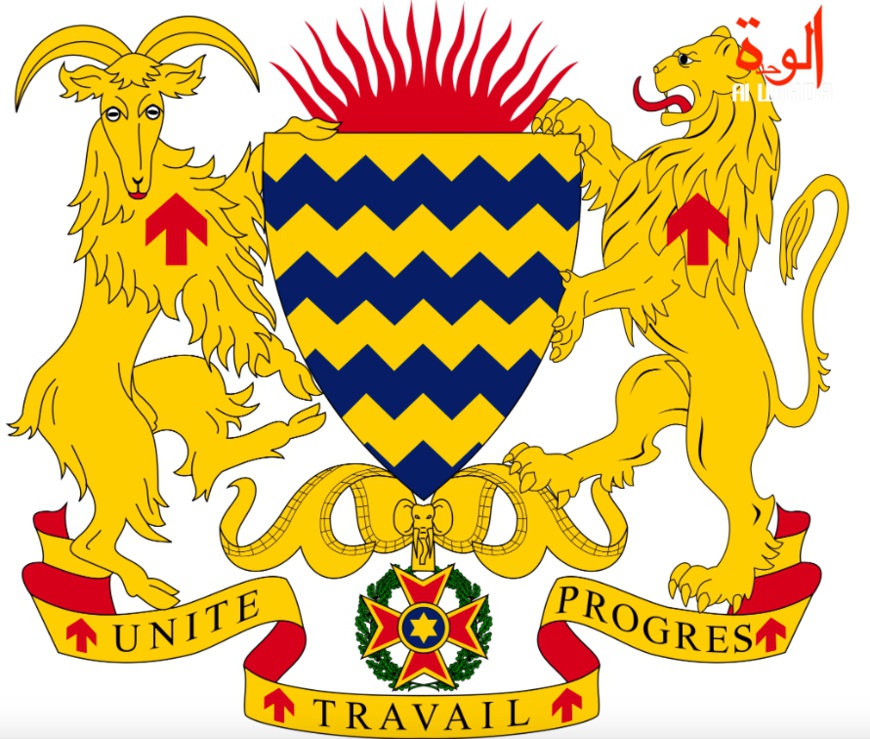 EXAMEN FINALe Du Module


Résultats d’Apprentissage 1

Résultats d’Apprentissage 2

Résultats d’Apprentissage 3

Résultats d’Apprentissage 4
Insérer une image pour reconnaitre le module
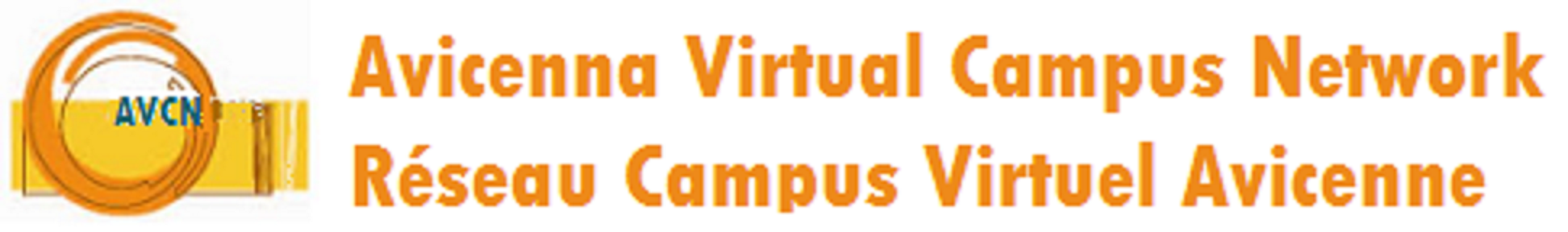 Date : 2020
Equipe de Production de l’Institution
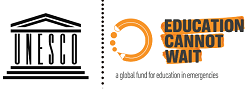 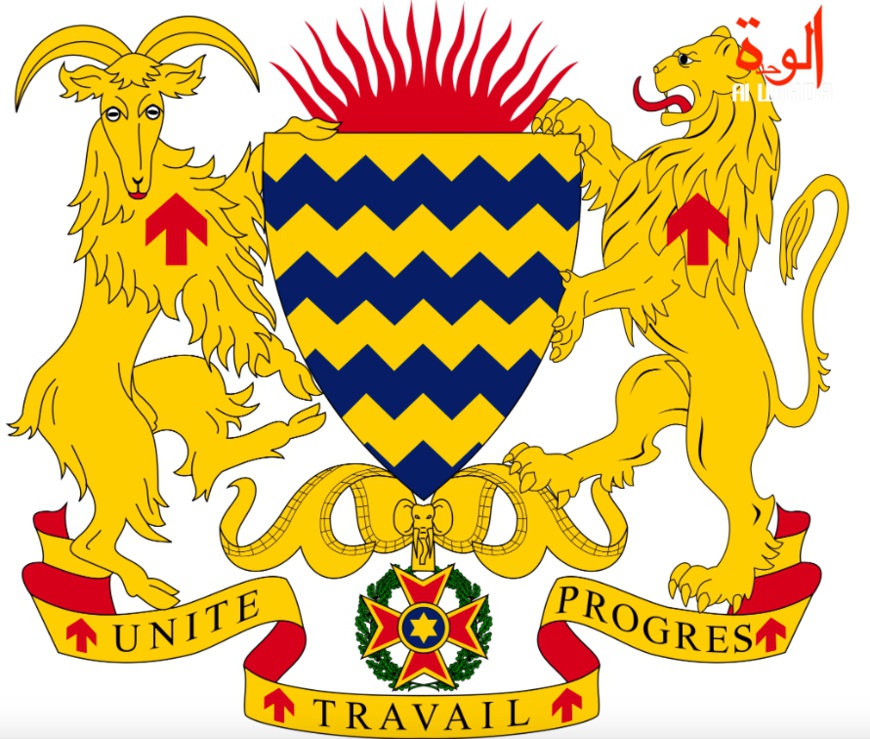 CONCLUSION
Insérer une image pour reconnaitre le module
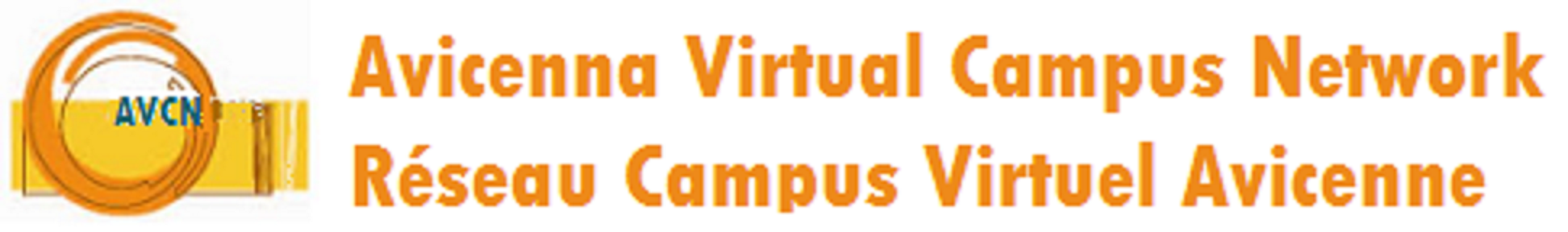 Date : 2020
Equipe de Production de l’Institution